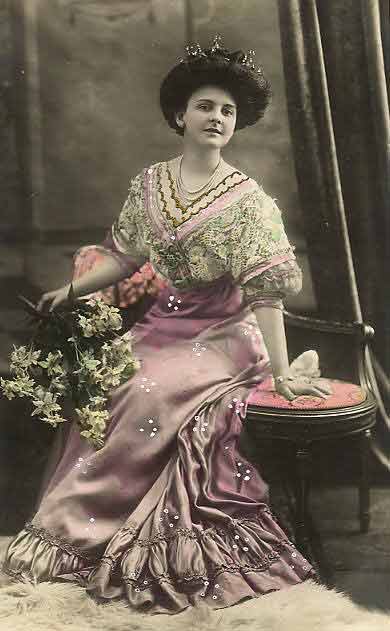 Victorian Ideal
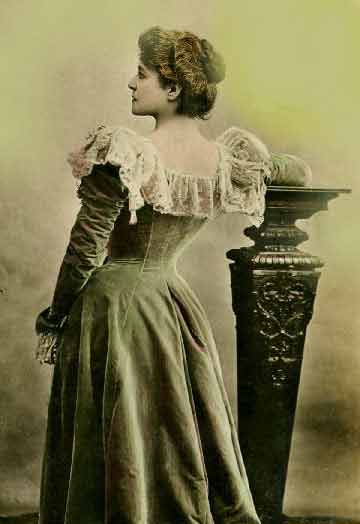 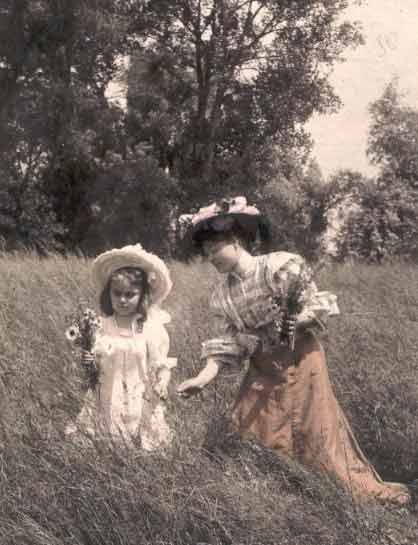 1890-1918
The “Old” and “New” Woman
Dependent
Independent
Conventional
Wild
Unmotivated
Ambitious
Simple
Adventurous
Fun-loving
Serious
Ignorant
Intelligent
Restricted
Free
Submissive
Assertive
Plain
“Made up”
= New Ways
The New 1920s Woman
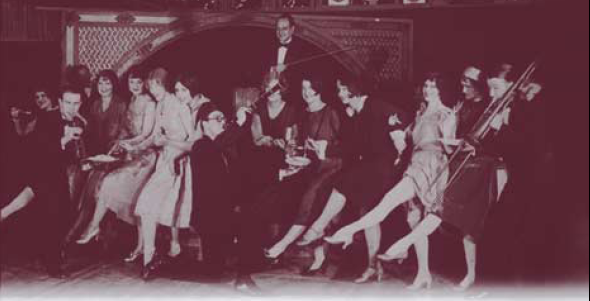 KIDS THESE DAYS!
What complaints do the “OLDER GENERATIONS” have about TEENAGERS?
What complaints do TEENAGERS have about the “OLDER GENERATIONS?”